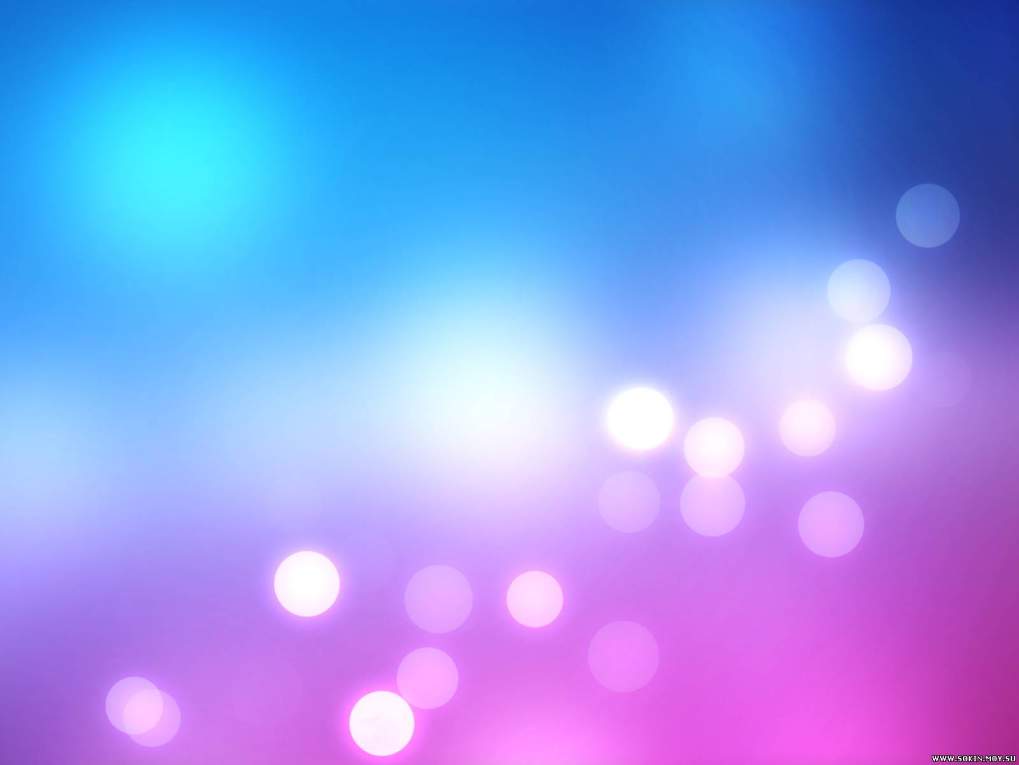 Государственное бюджетное  общеобразовательное учреждение  Ленинградской области«Сланцевская  школа-интернат, реализующая адаптированные образовательные программы»
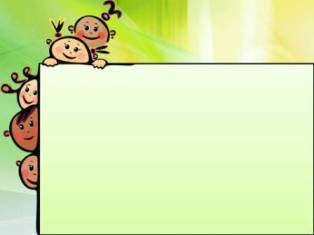 «Развитие познавательной самостоятельности как условие успешной социализации обучающихся с интеллектуальными нарушениями»
Разработала : Брекова Г.Г. ,воспитатель высшей квалификационной категории
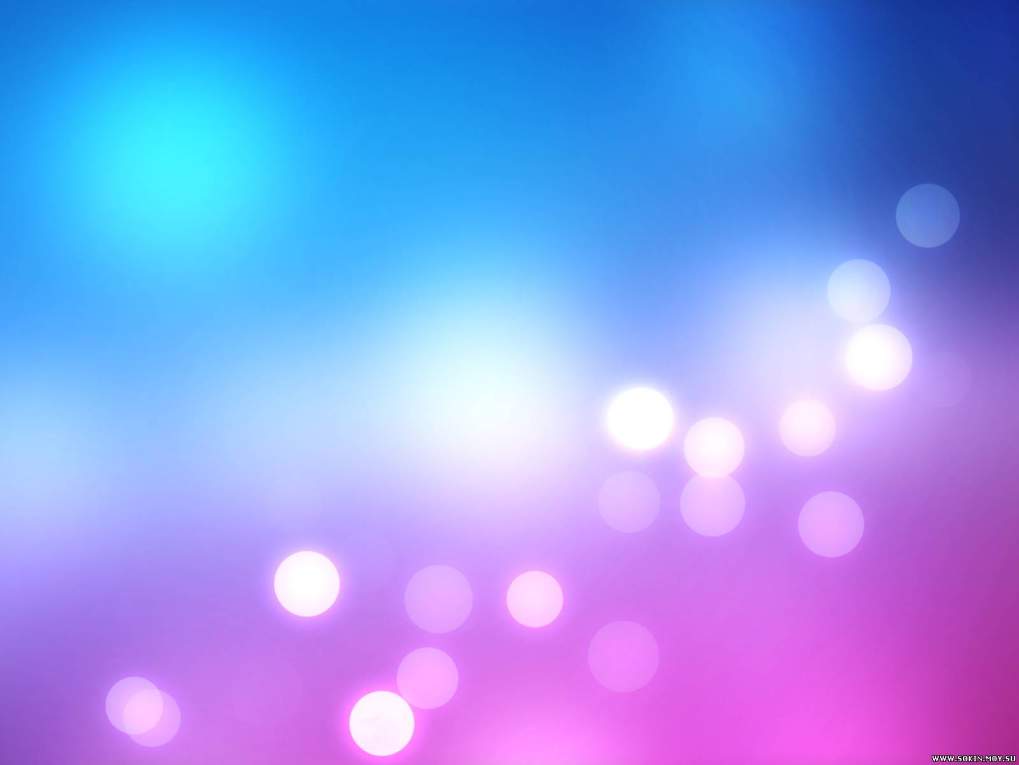 Познавательная самостоятельность формируется через навыки и умения, привычки сделать что-то самому, узнать что-то новое, почувствовать свою причастность к какому-то делу, ощутить важность и значимость своих действий. Ребенок с ОВЗ должен научиться принимать решения, проявлять инициативу, стремиться к своим целям и не бояться совершать ошибки. 
Необходимо уделять внимание и развитию таких сопутствующих качеств, как формирование собственного мнения, уверенности в собственных силах. Процесс развития  познавательной самостоятельности у детей с ОВЗ имеет особенности, обусловленные средним уровнем адаптивных функций этих обучающихся, отставанием в формировании активного свободного поведения и умения владеть собой, своими эмоциями и потребностями.                                      
 И на этом этапе моя задача  не подавлять желания, порывы, творческие идеи обучающихся , а поддерживать и направлять их, создавая радостную атмосферу совместного с ребенком творчества, давая возможность ощутить свои силы, поверить в себя.
Актуальность проекта  Социализация подрастающего поколения  –  одна из важнейших задач школы, так как именно школа является  почти единственным очагом доверия, понимания, гуманности. Дети с ограниченными возможностями здоровья - это дети, имеющие различные отклонения психического или физического плана, которые обусловливают нарушения общего развития, не позволяющие детям вести полноценную жизнь.
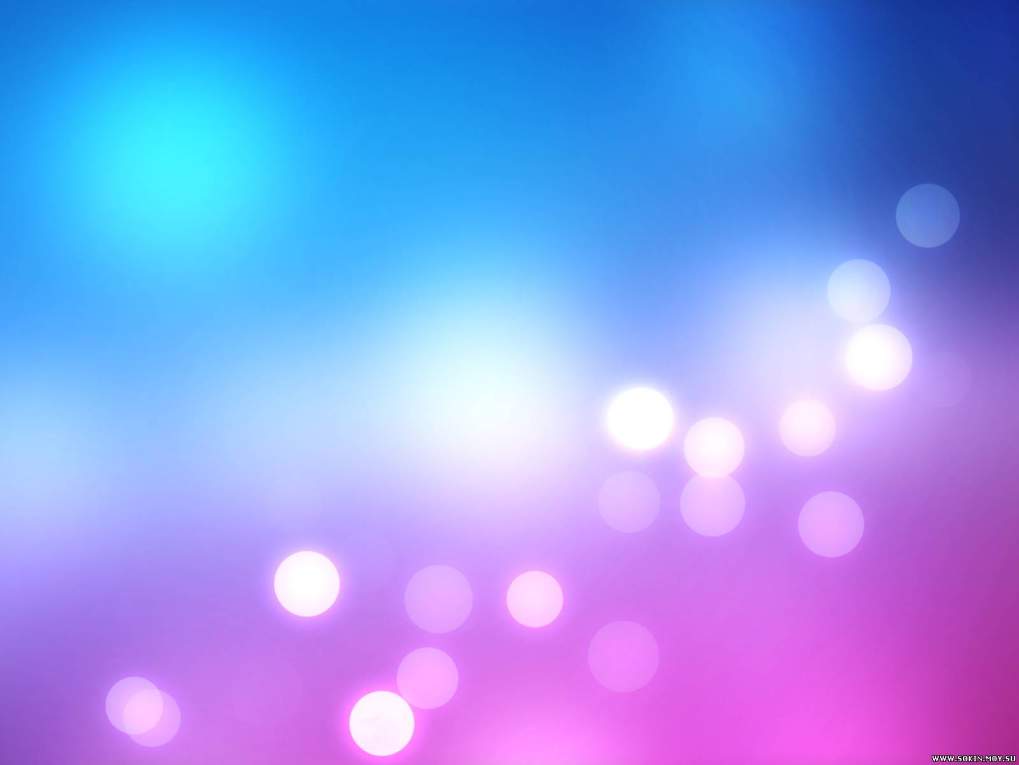 С целью развития познавательной самостоятельности обучающихся  использую:
Главный смысл проекта в  том, чтобы создать комфортную
 для каждого воспитанника  атмосферу, в которой он будет развиваться как личность.

Основной целью моей работы является формирование нравственных ценностей и качеств у школьников через систему воспитательных мероприятий. 

Для достижения этих целевых ориентиров я определила следующие воспитательные задачи:
формирование потребности и мотивации нравственного поведения;
формирование представления о здоровом образе жизни;
формирование патриотических чувств: любви к Родине, гордости за свою малую родину и свой край;
создание условий для обогащения эмоционального мира детей;
воспитание любви к природе, формирование экологической культуры и экологического сознания;
поддержание творческих устремлений детей, создание условий для их самовыражения и самореализации
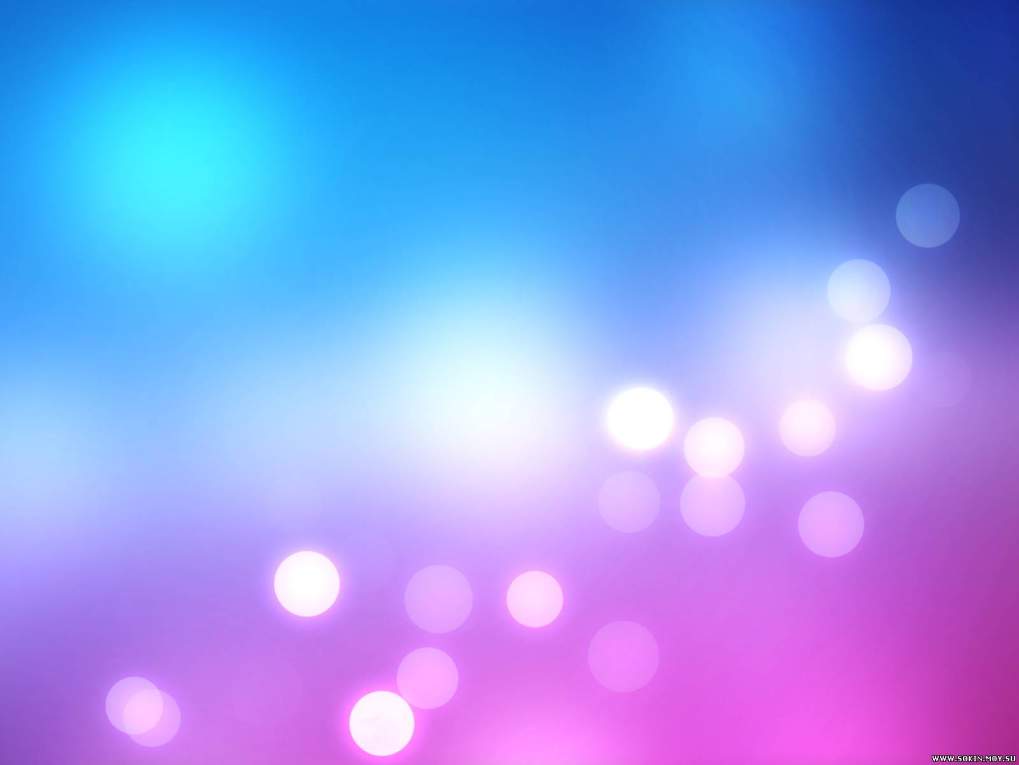 Основные направления  работы по теме самообразования
С целью развития познавательной самостоятельности обучающихся  использую:
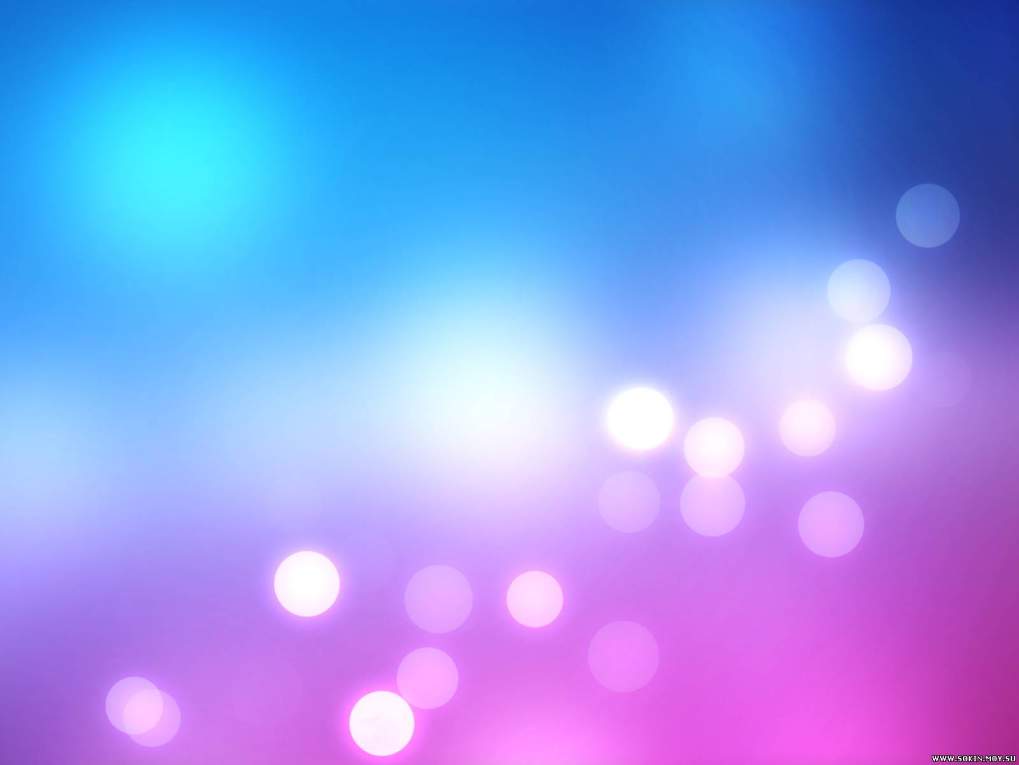 С целью развития познавательной самостоятельности  использую:
Внеклассные занятия,
практические занятия
Экскурсии
Средства  развития познавательной  самостоятельности
Игры
ИКТ
Участие в конкурсах,
соревнованиях
КТД (коллективные творческие дела)
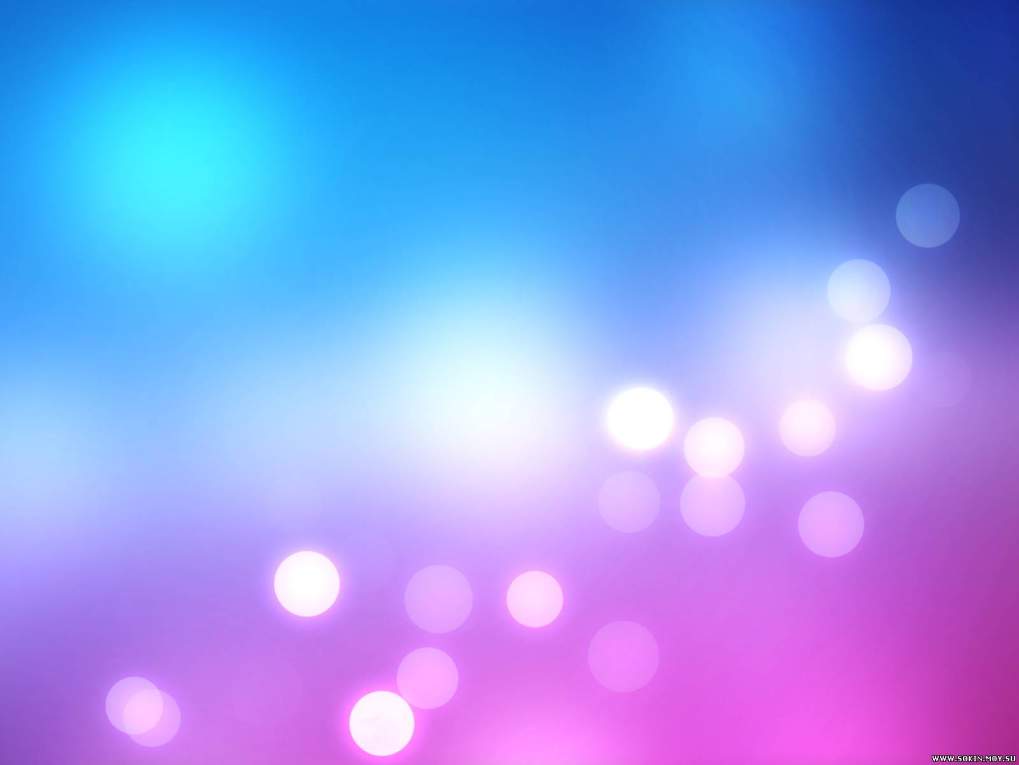 Высокая активность воспитанников на открытых мероприятиях
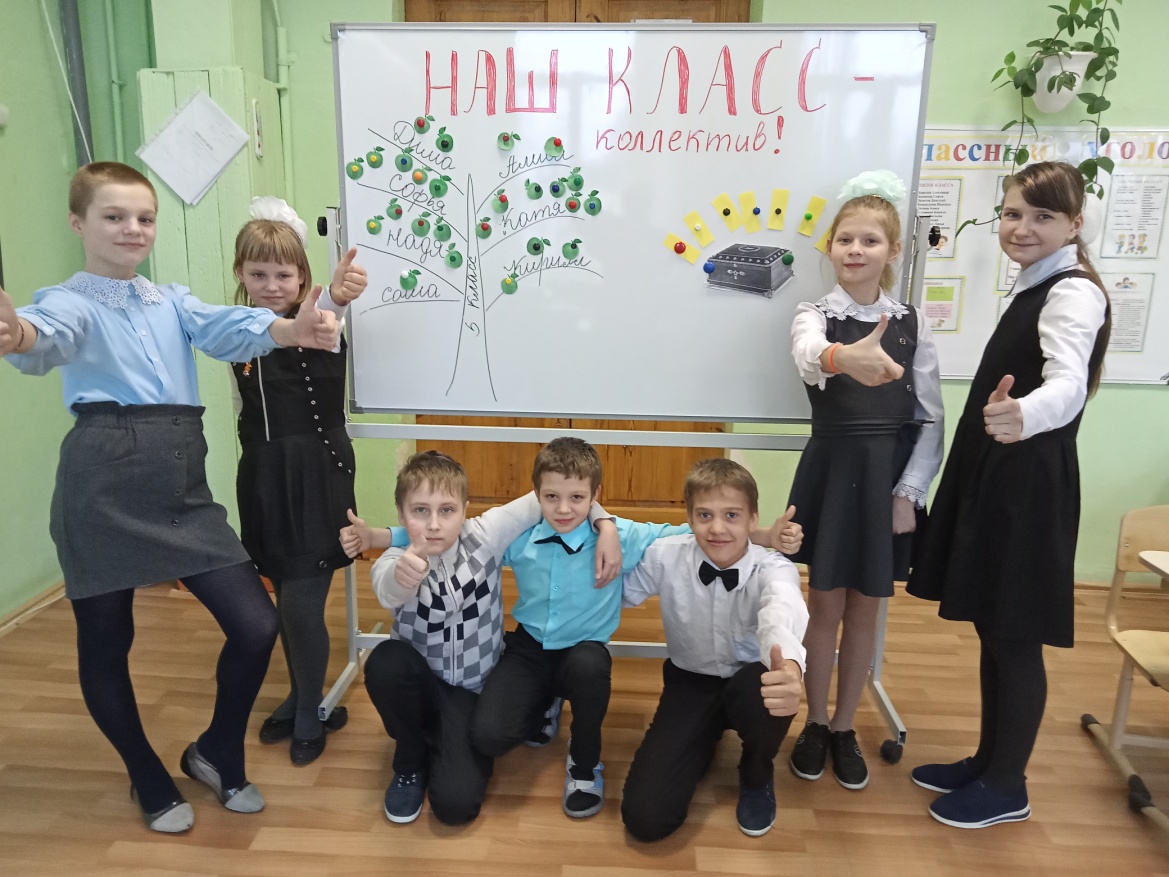 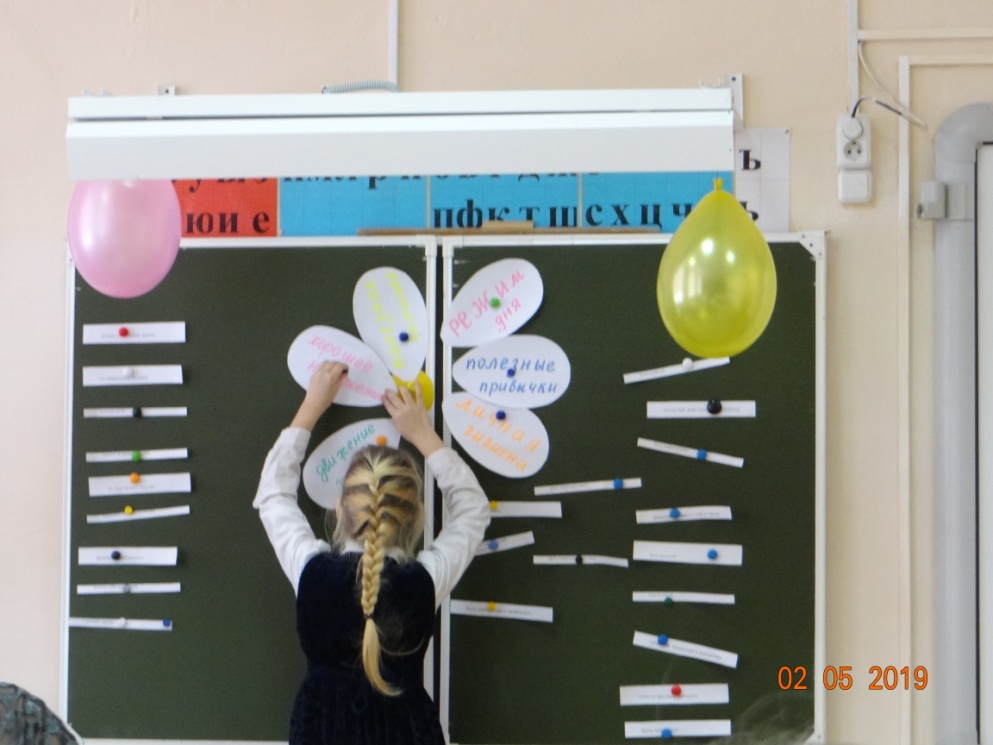 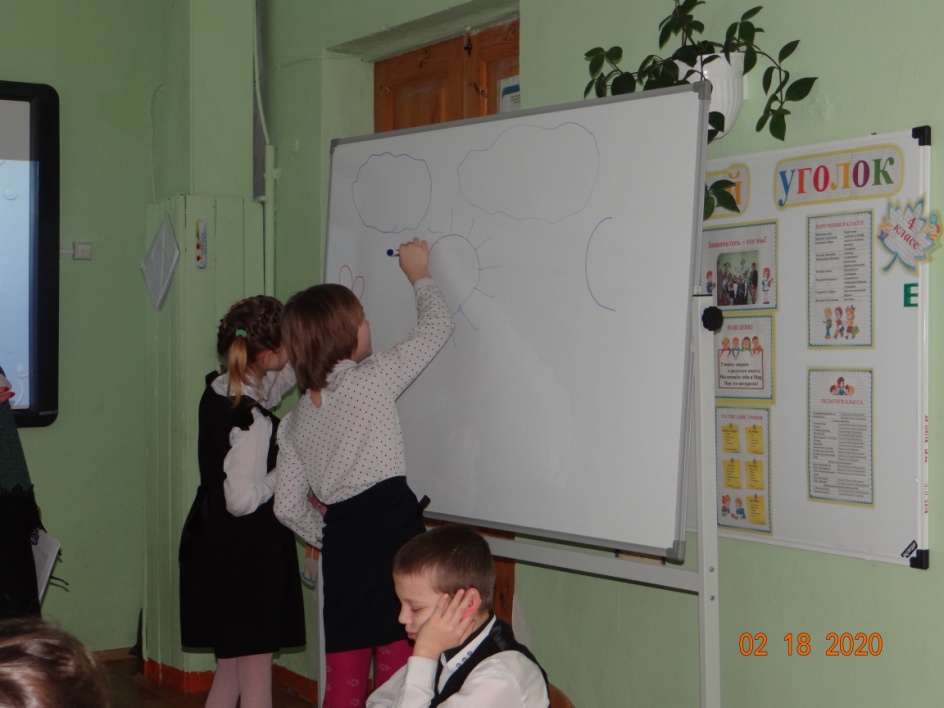 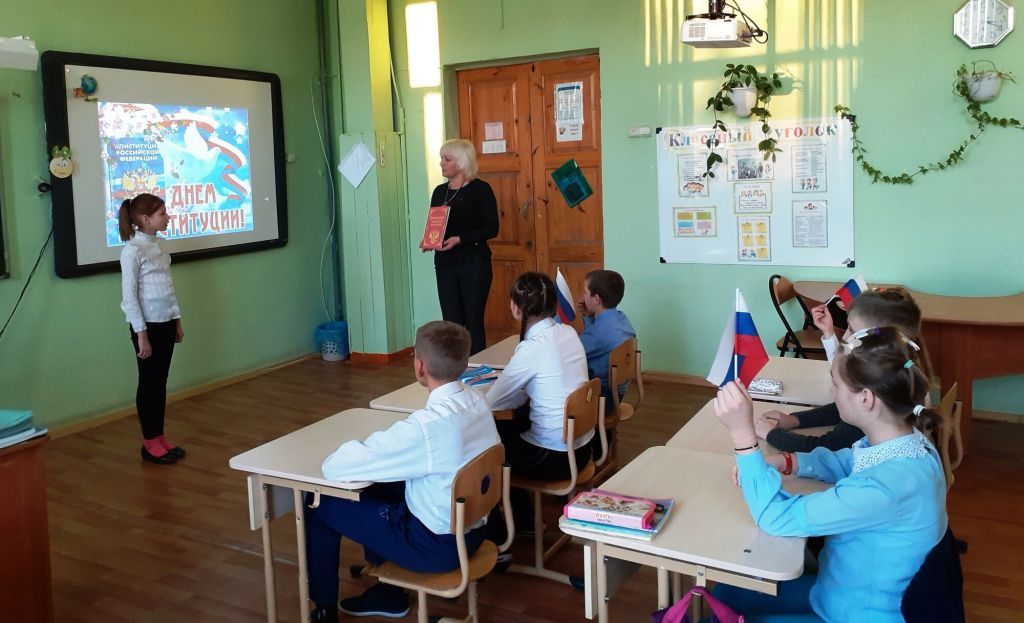 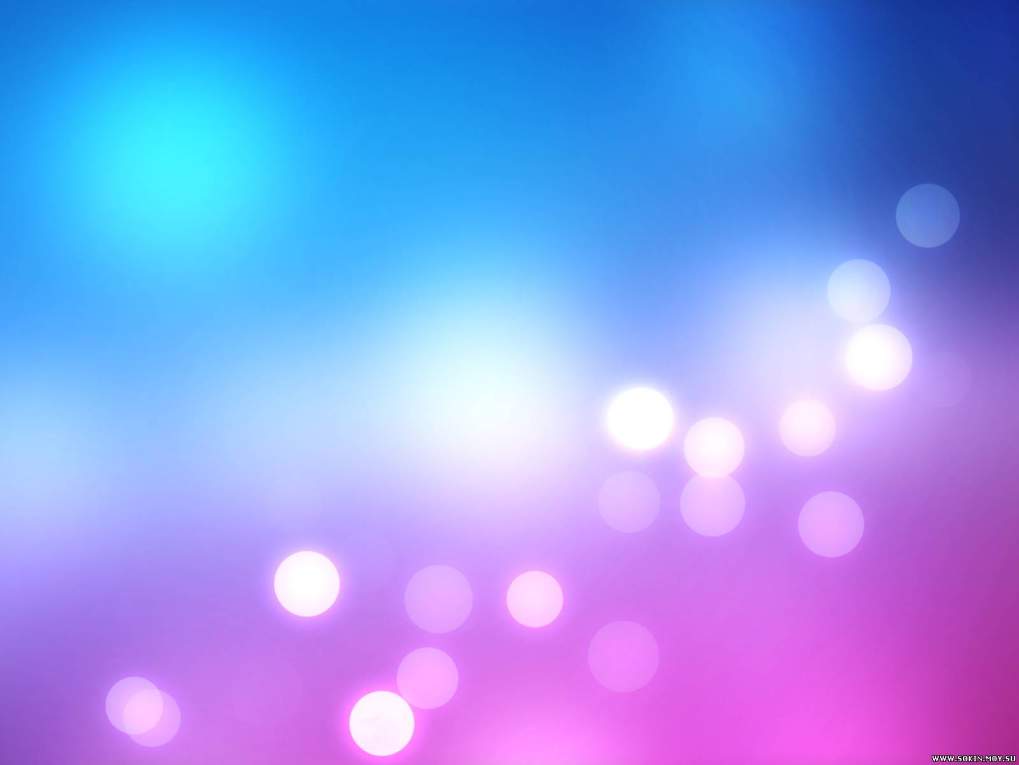 Познавательные  экскурсии  в природу
-
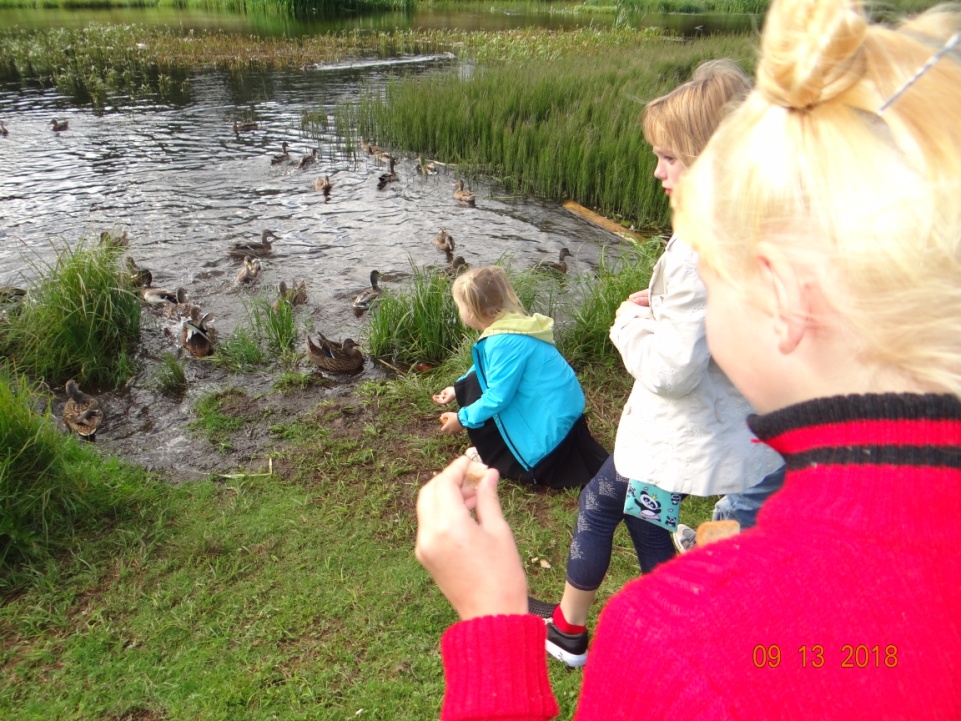 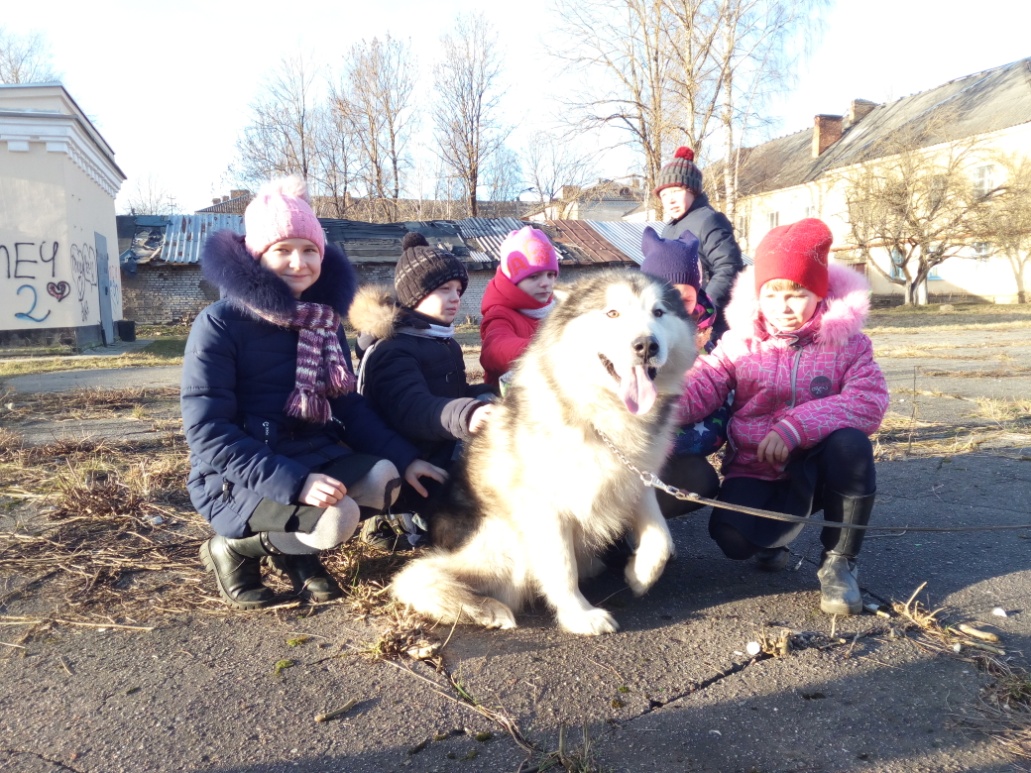 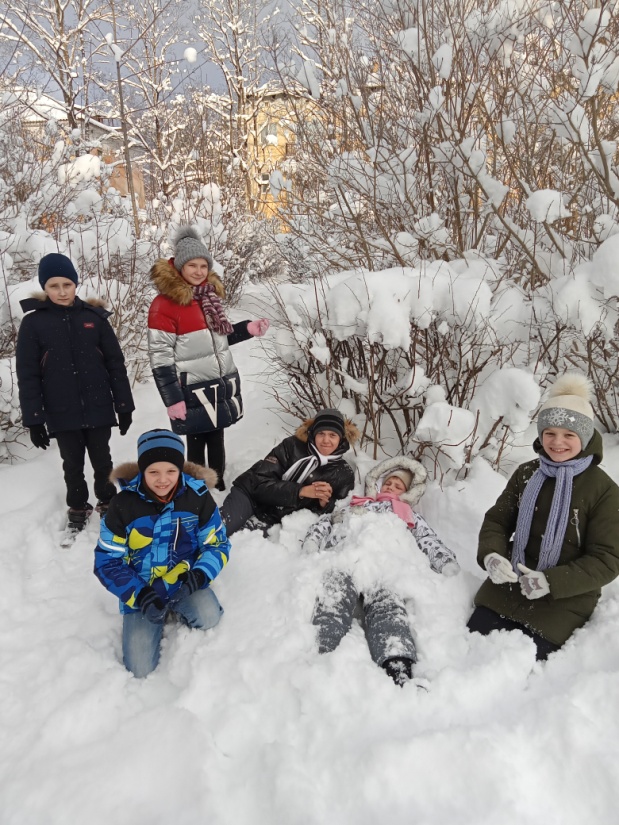 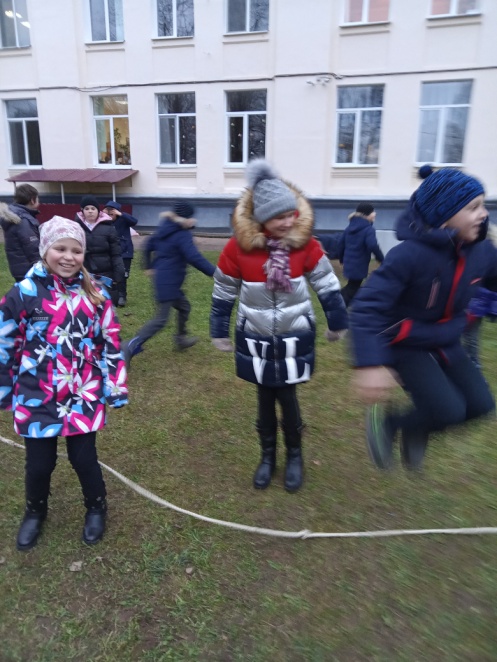 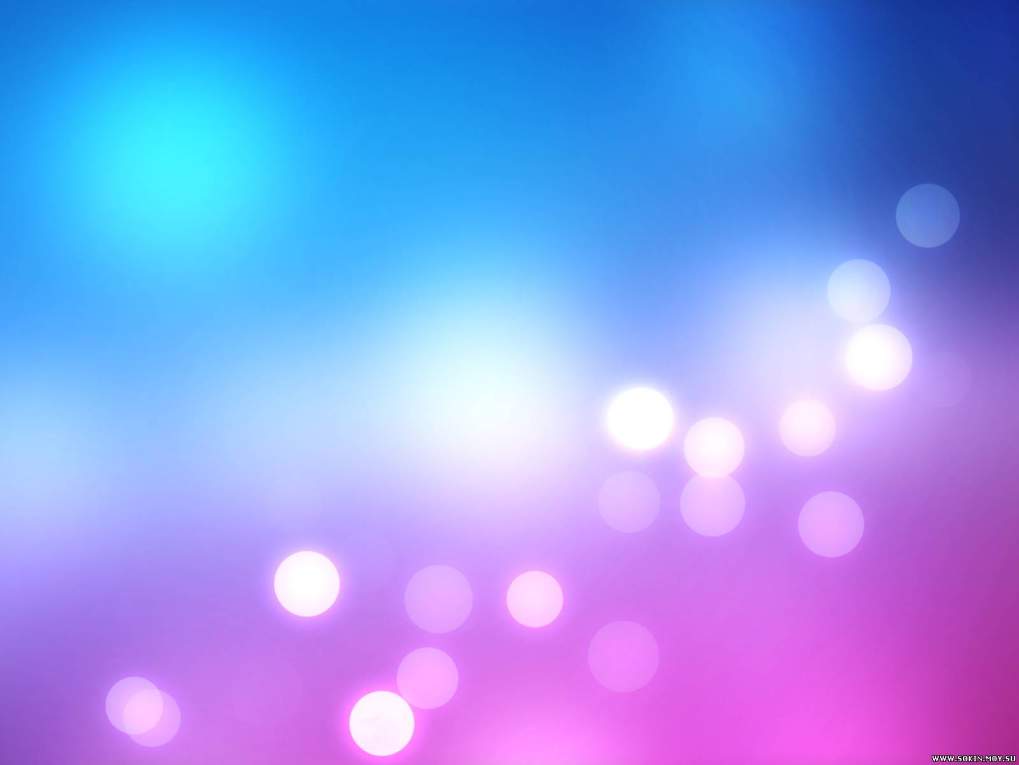 Участия в спортивных соревнованиях
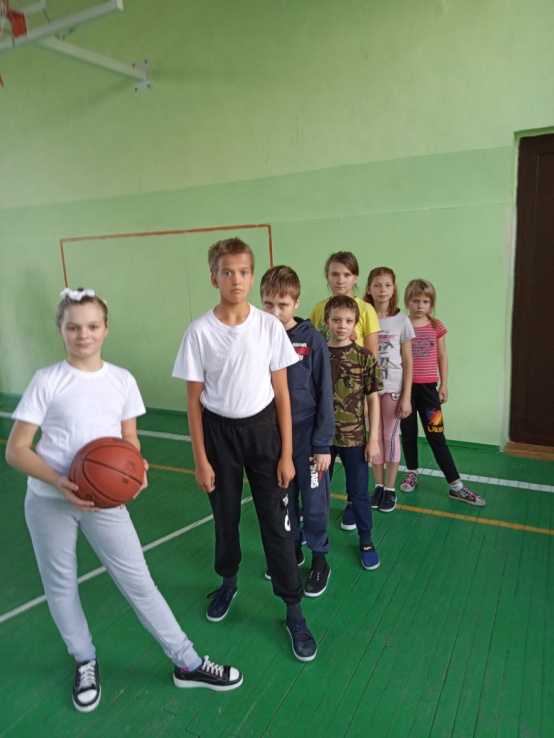 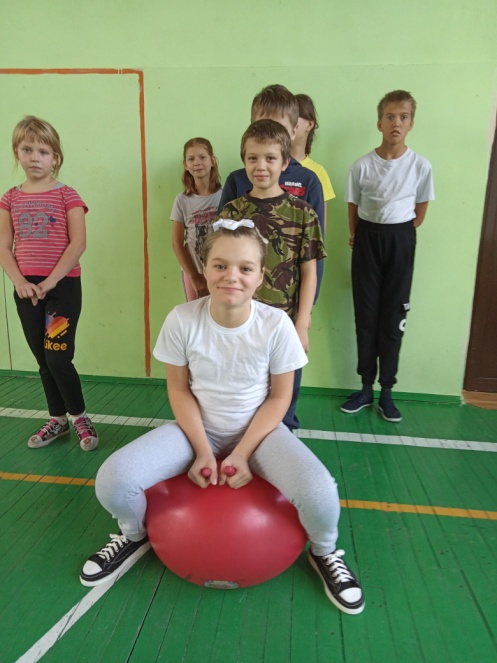 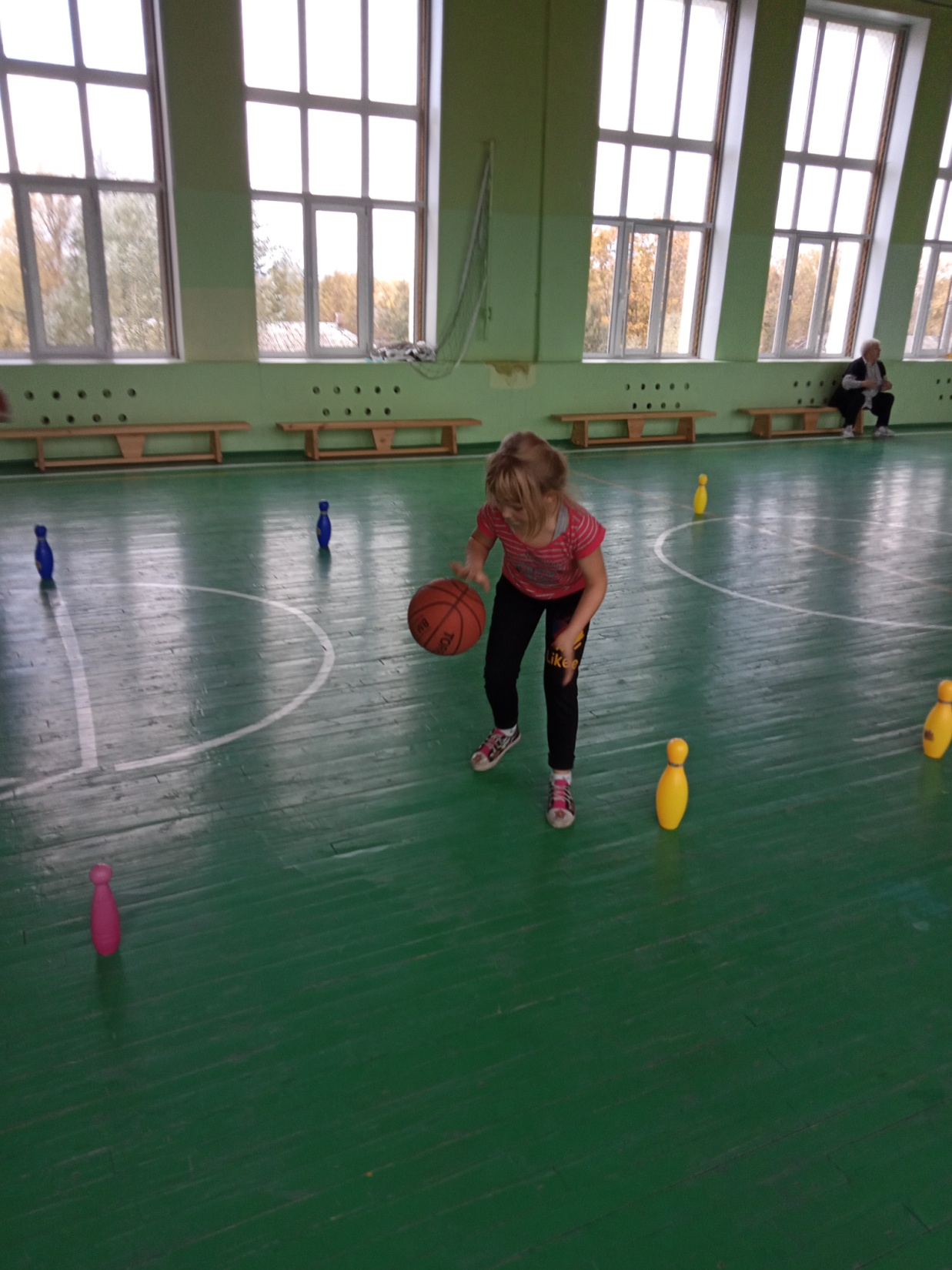 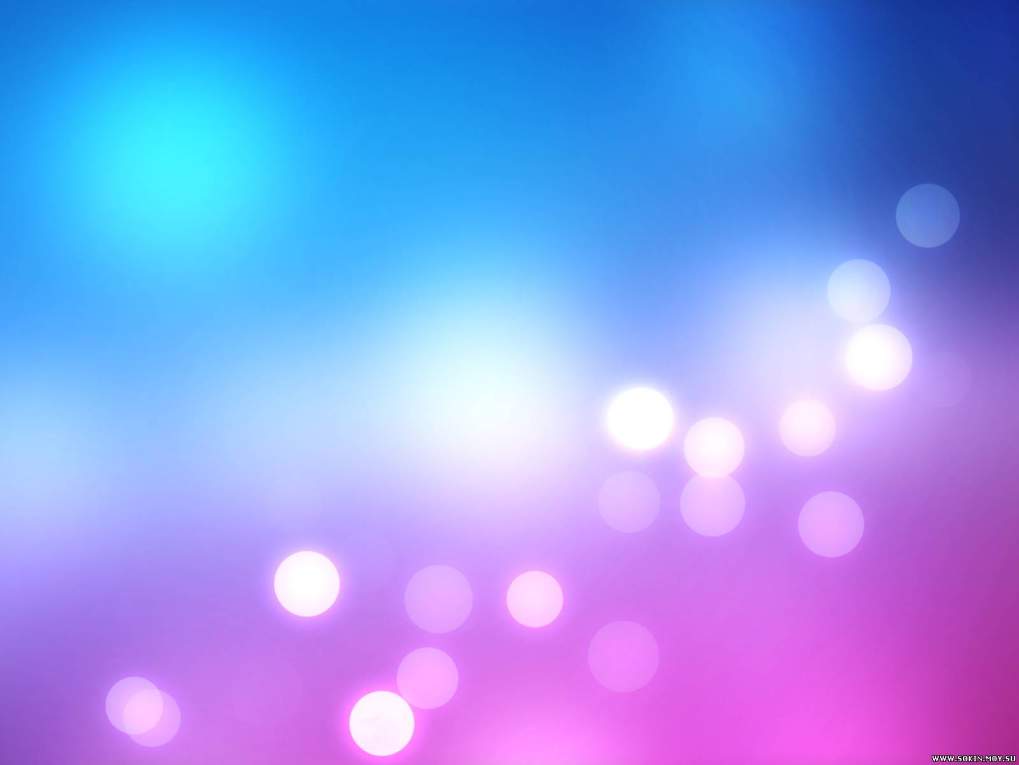 Коллективно-творческие дела
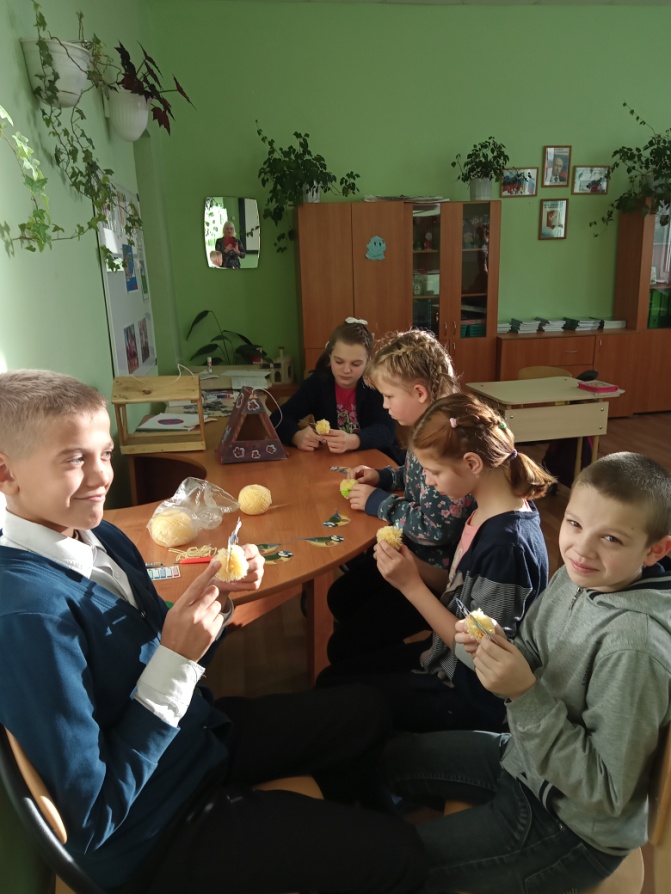 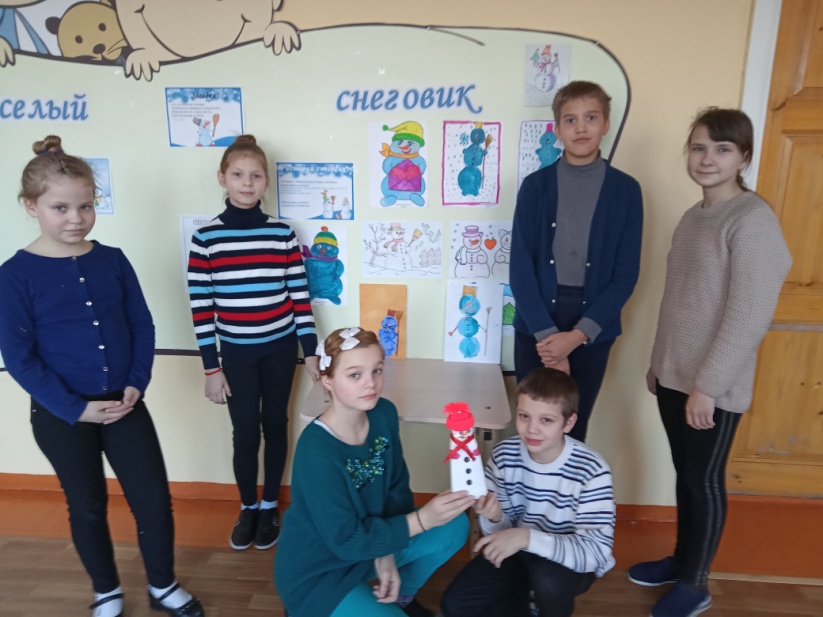 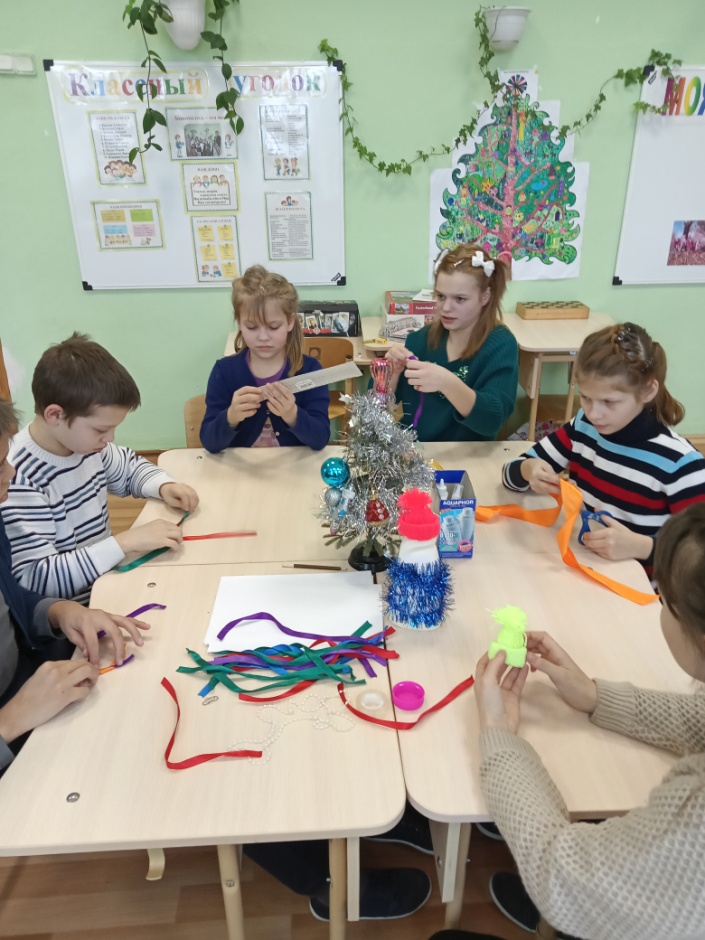 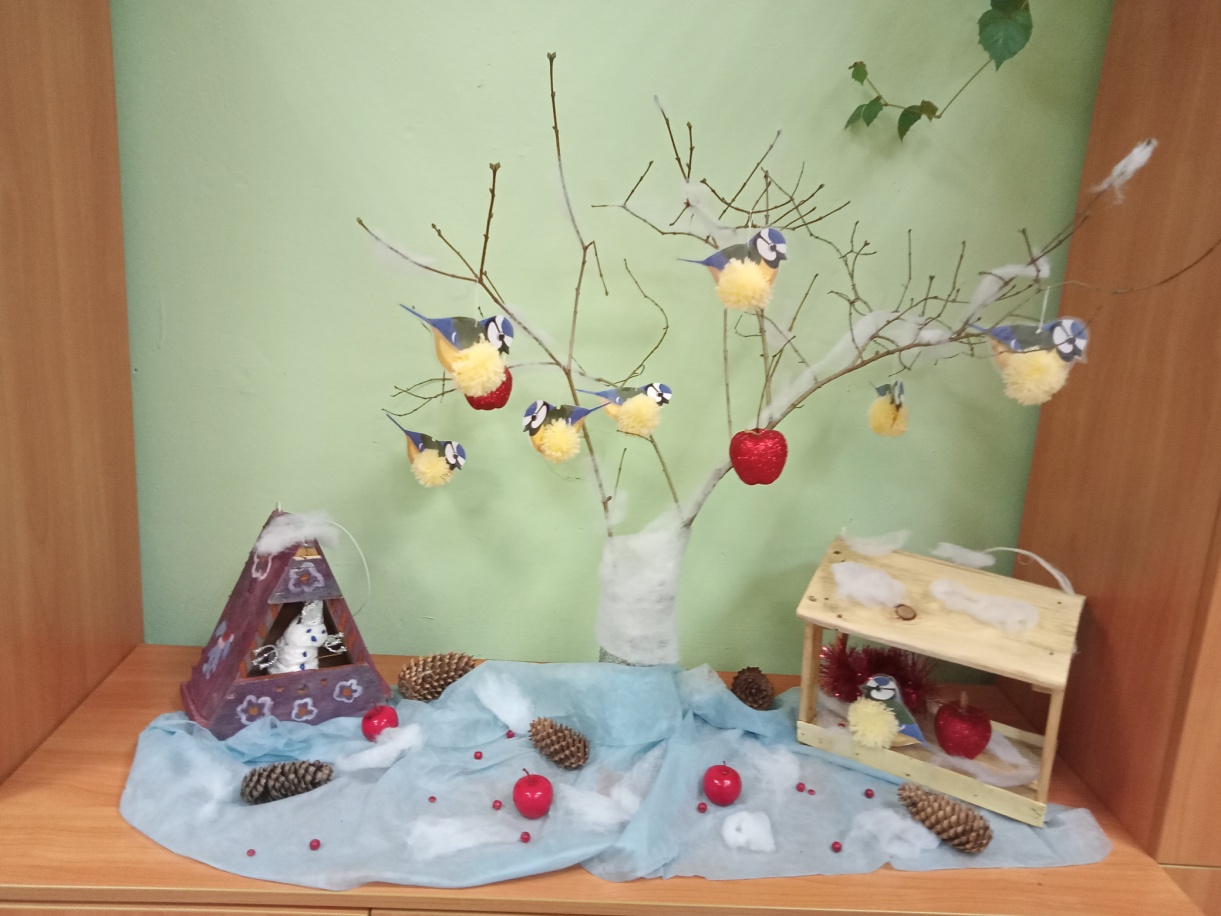 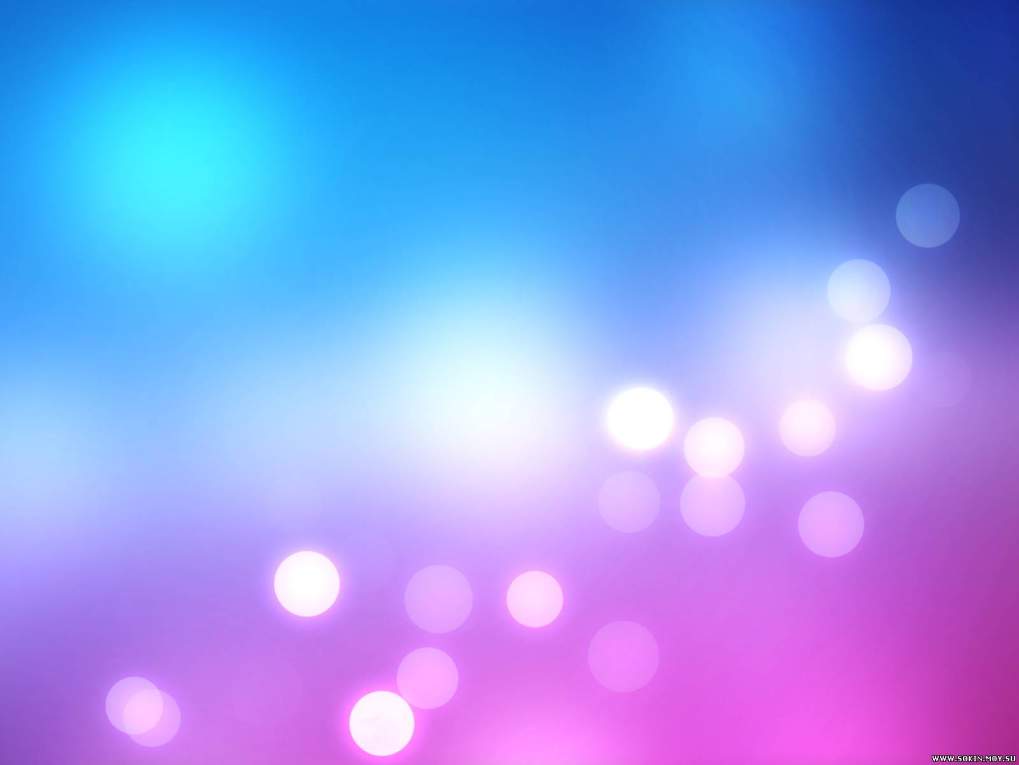 Большое значение для развития познавательной самостоятельности  имеет игра
Игра – это самостоятельный вид деятельности, которой занимаются дети: она может быть индивидуальной или коллективной. Она является ценным средством воспитания действенной активности детей, активизирует психические процессы, вызывает у обучающихся живой интерес к процессу познания.
Сюжетно-ролевые игры
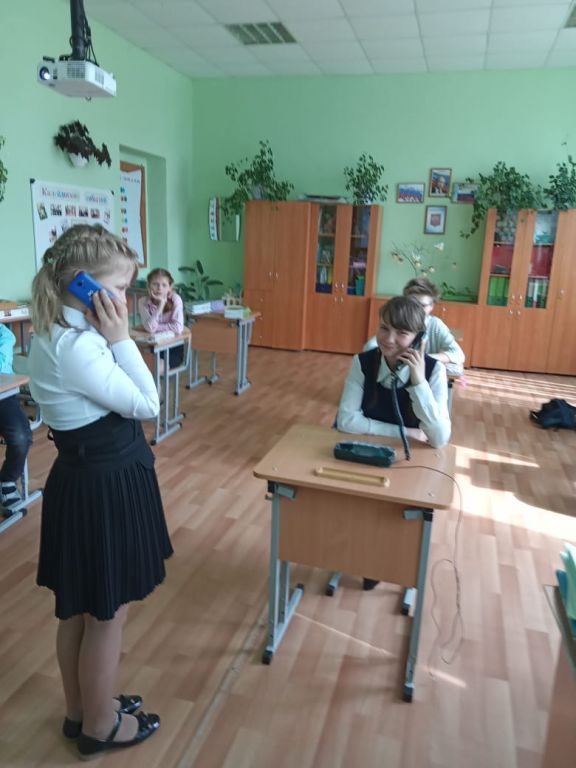 Дидактические игры
Подвижные игры
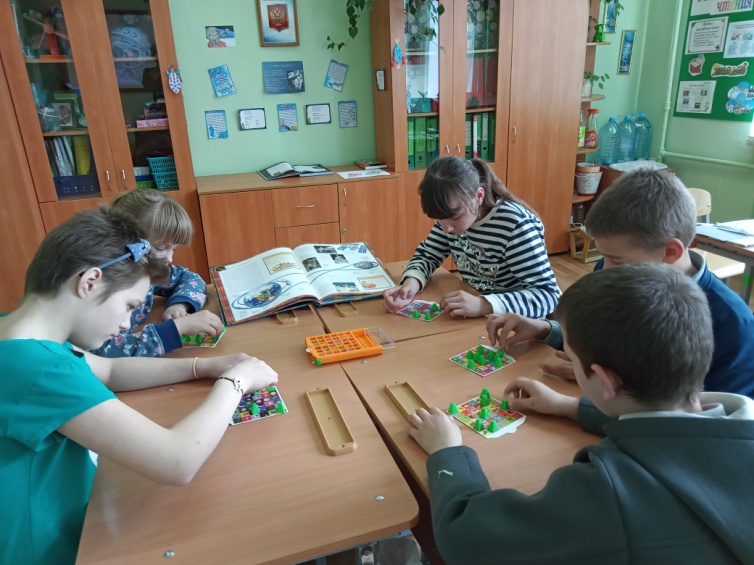 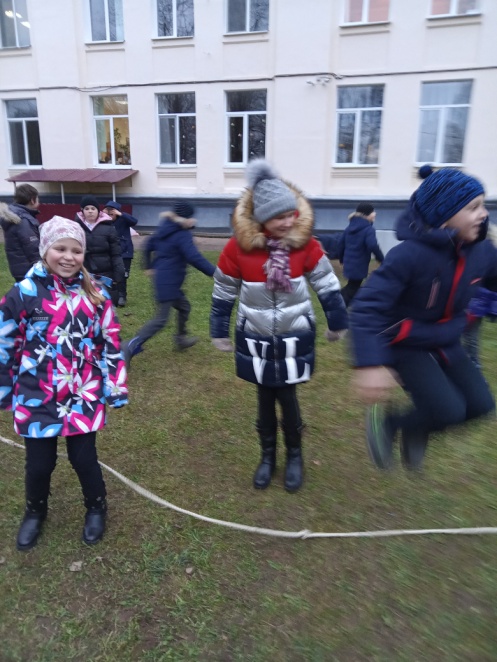 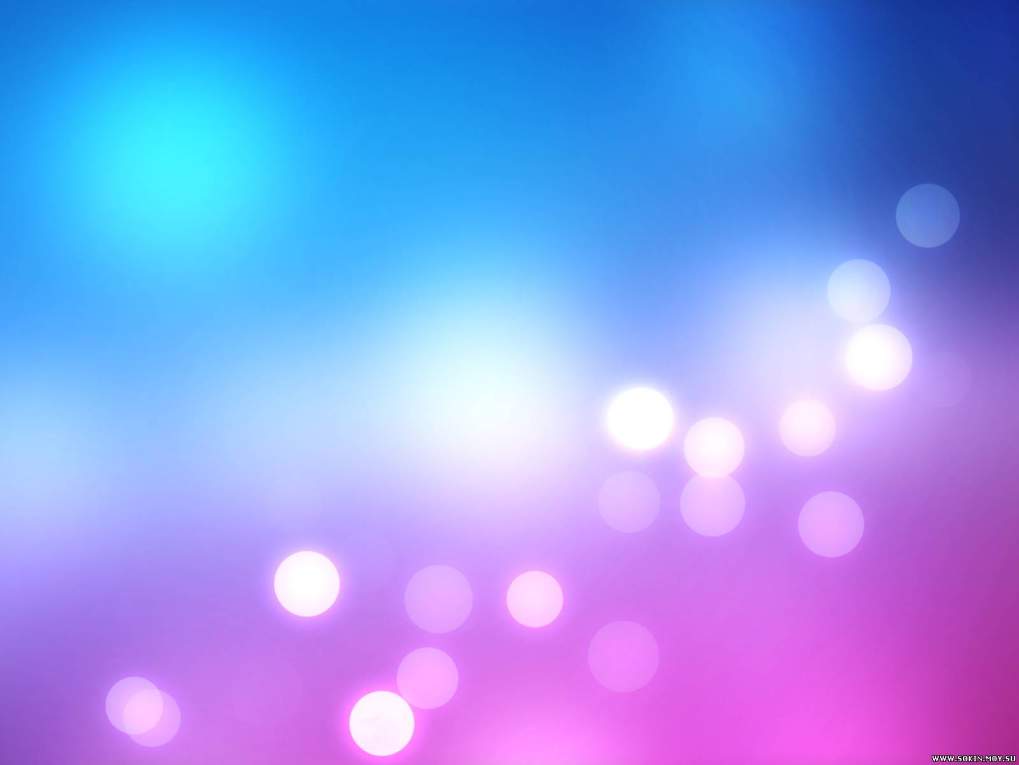 Сюжетно-ролевые игры
В сюжетно-ролевых играх, обучающиеся  усваивают социальные роли, способы взаимодействия, правила поведения в обществе, а также идентифицируя себя с выполняемой ролью, приобретают различные социально значимые качества.
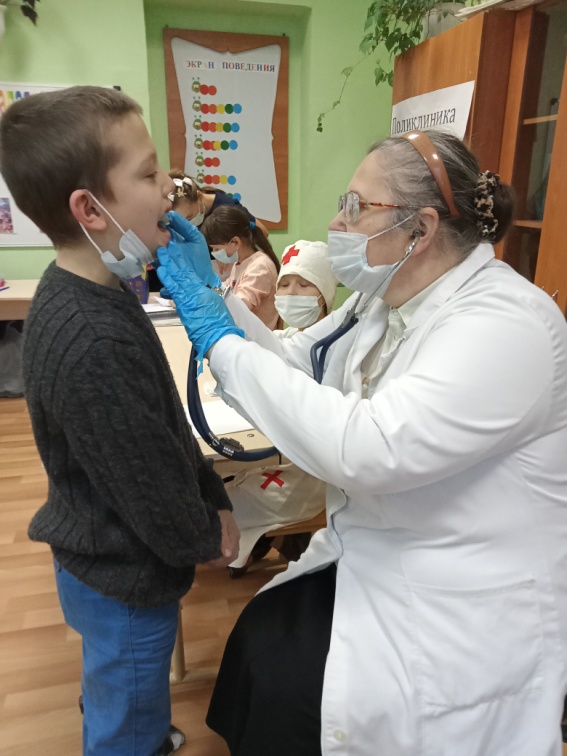 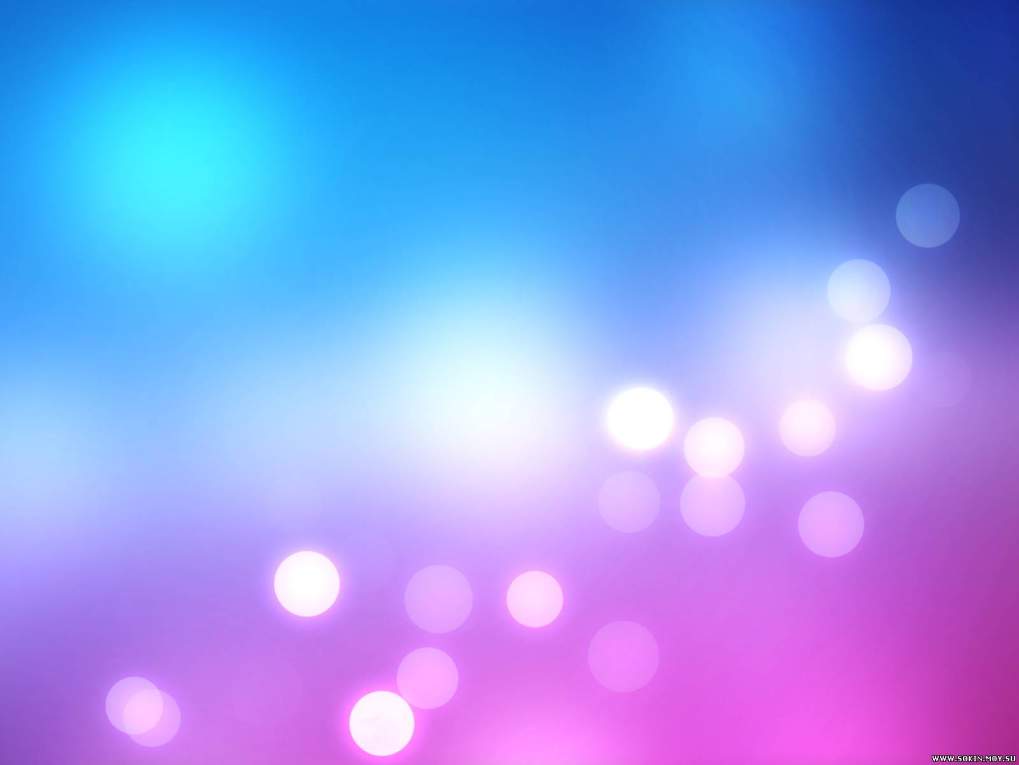 Использование дидактических игр на занятиях
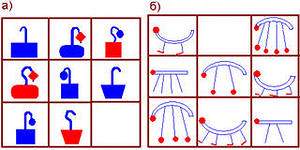 Ребусы
Кроссворды
Загадки
Головоломки
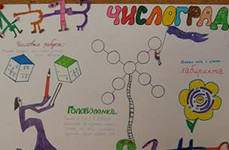 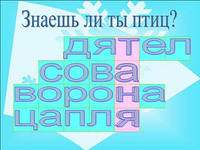 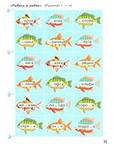 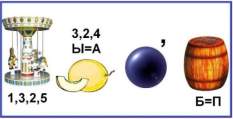 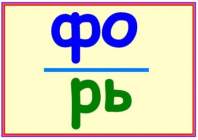 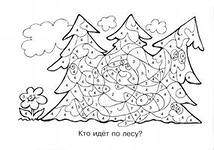 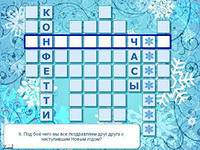 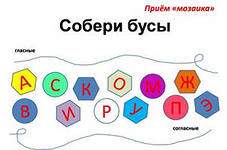 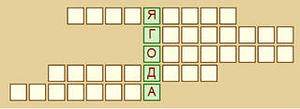 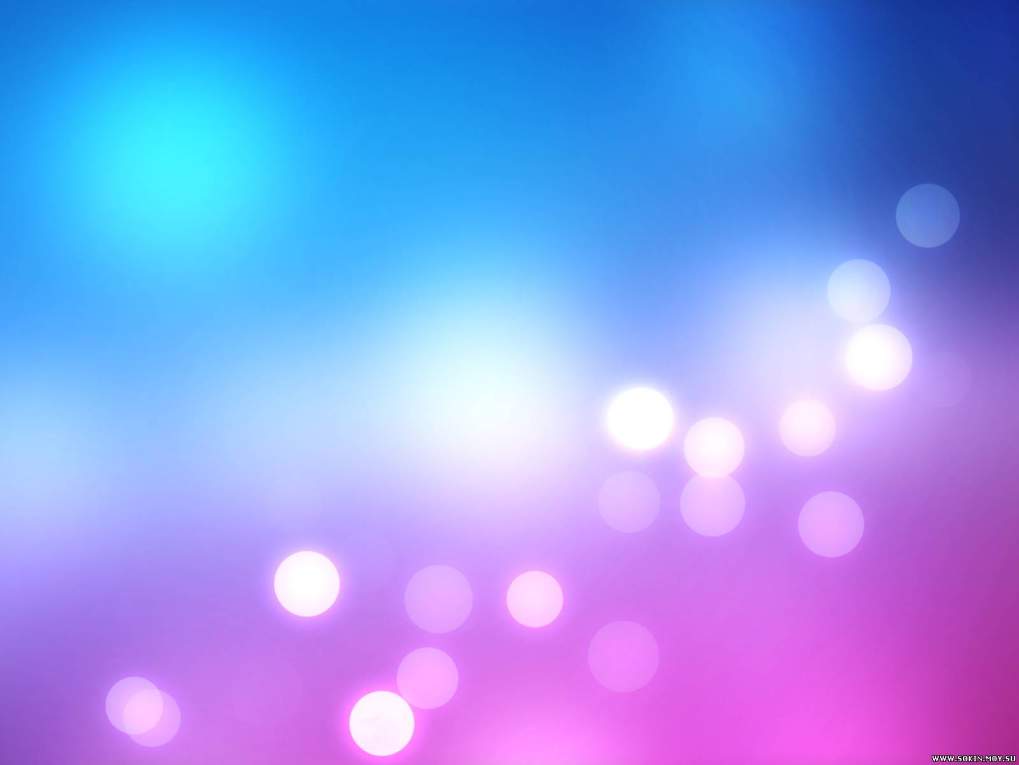 Выросла активность обучающихся и родителей в участии 
творческих конкурсах
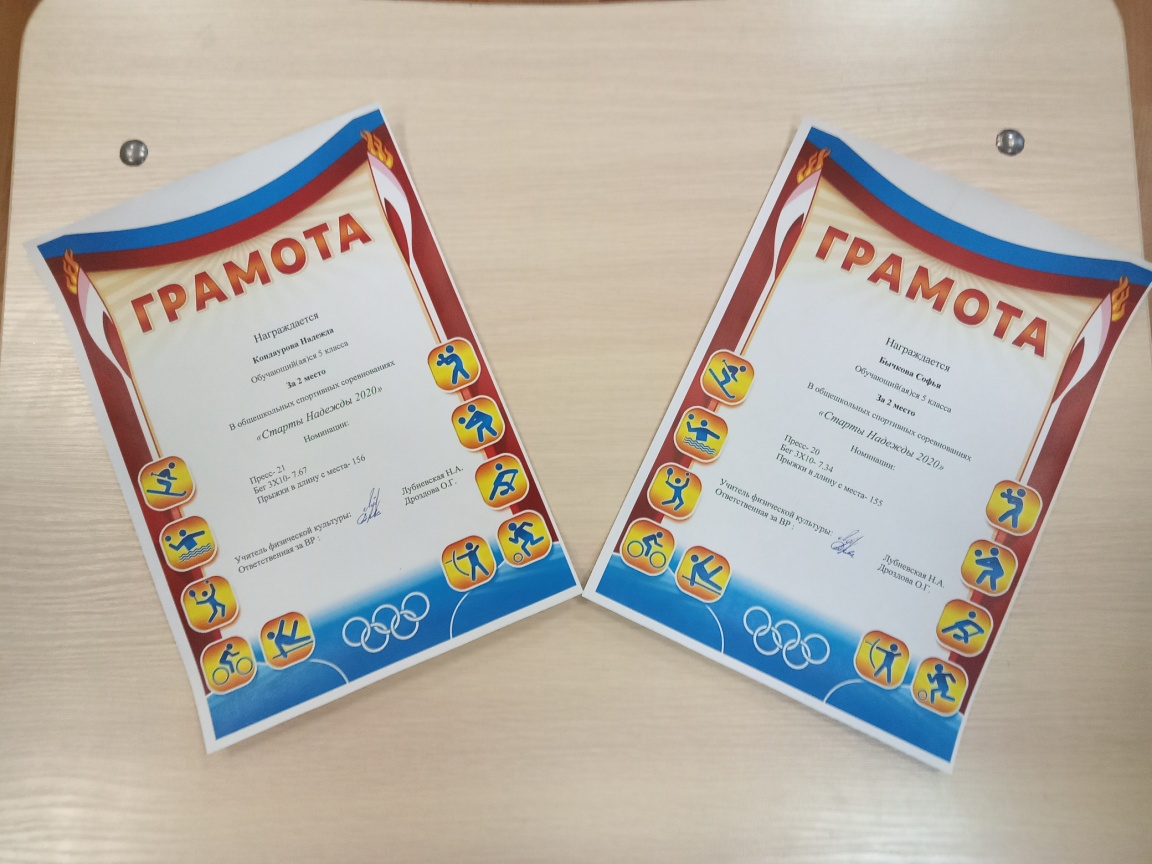 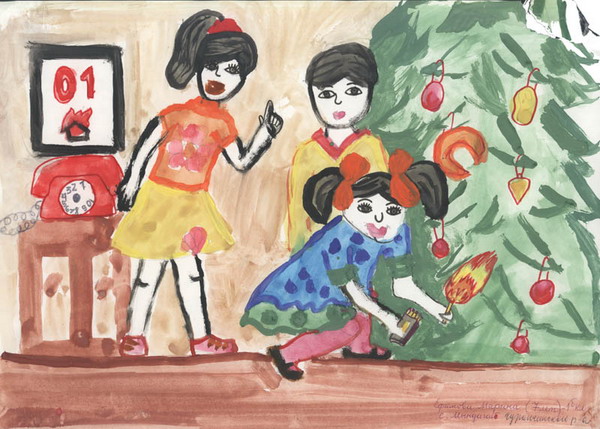 Вывод: увеличилось количество детей, принявших  участие в конкурсах. У детей появилась мотивация – грамоты и подарки, а также желание показать свои творческие способности.
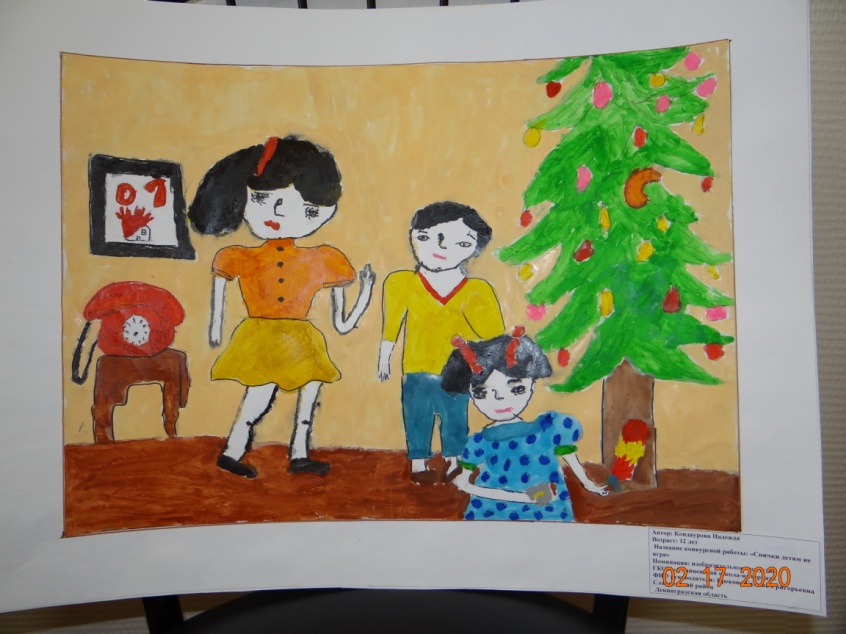 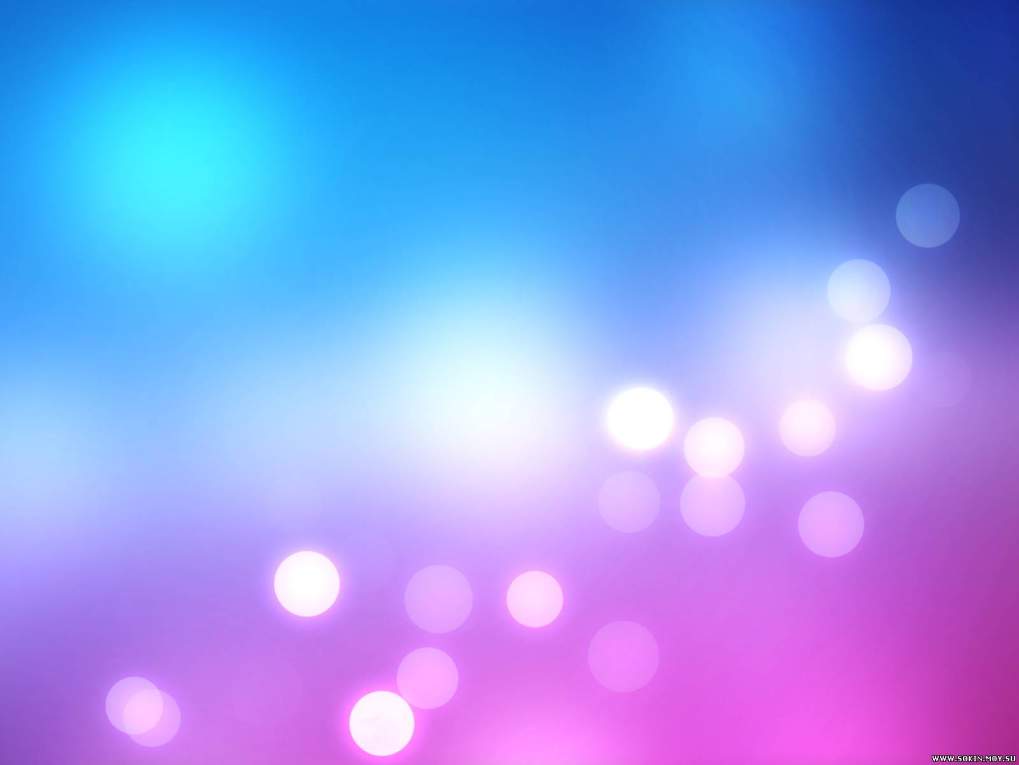 Вывод
Все средства, используемые в работе, позволяют повысить уровень познавательной самостоятельности  обучающихся, а значит, обеспечить возможность  их  социализации .
Процесс социализации должен выполнять следующие задачи:
научить воспитанников быть «продуктивными членами общества»;
приобщить их к социальным ролям, правам и обязанностям;
адаптировать к социальной среде;
интегрировать в жизнь общества .

      Социализация личности не заканчивается в школе. Она продолжается всю жизнь. Но школа поможет помочь  понять подрастающему поколению, что будущее России в их руках, что страна будет такой, какой сделают ее люди, в том числе и они.